Different Periods of Art
11.05.01.02
Renaissance (14th cen.-17th)
A time of “rebirth” in Europe after the Middle Ages.
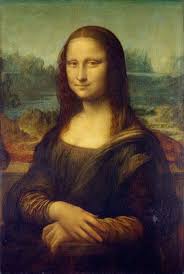 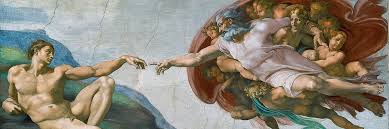 Famous Artists of the Renaissance
Michelangelo 
Raphael 
Leonardo 
Donatello
Michelangelo
The Creation of Adam
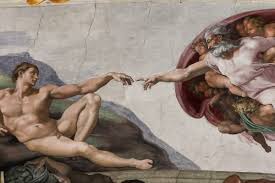 Raphael
The School of Athens
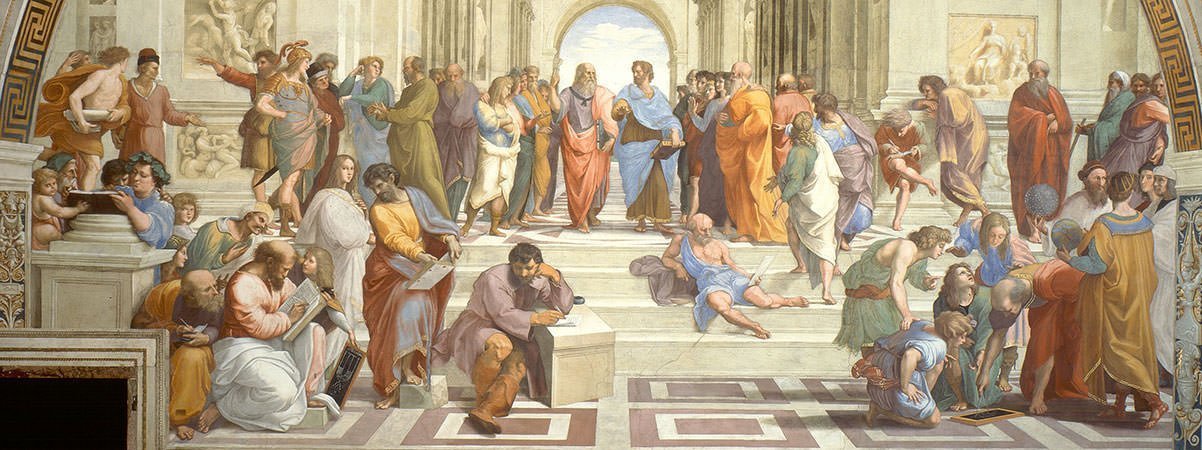 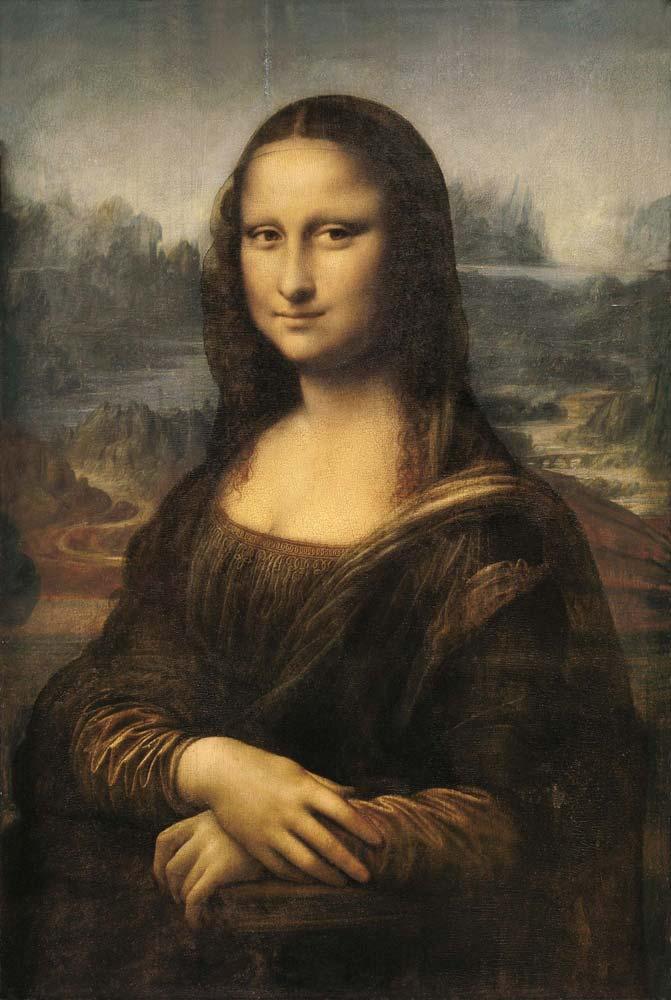 Leonardo
Mona Lisa
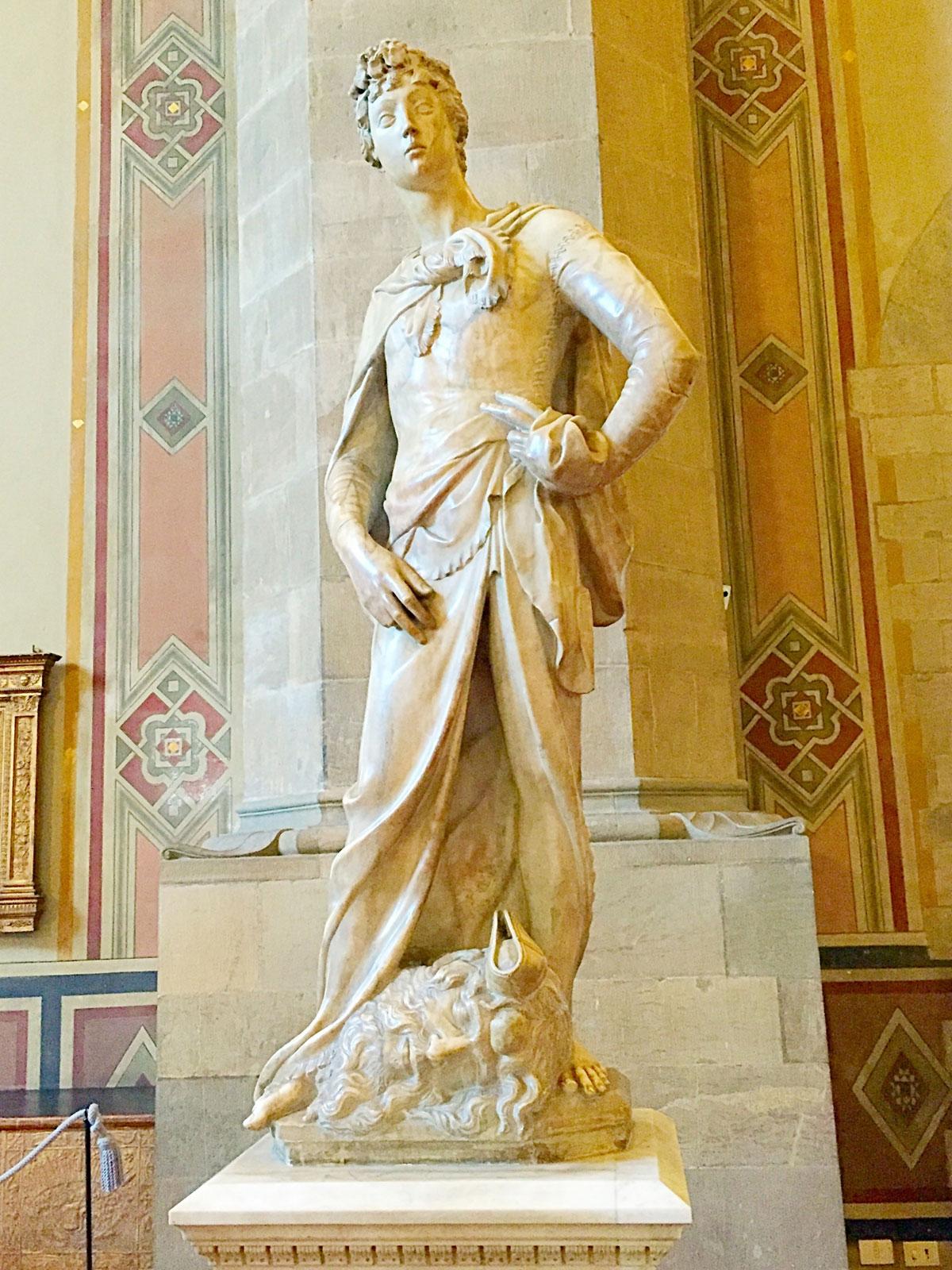 Donatello
The Statue of David
Baroque Era (1600)
Fall of Renaissance art style
Encouraged by the Protestant Church, showed movement, tensions, emotion, wealth
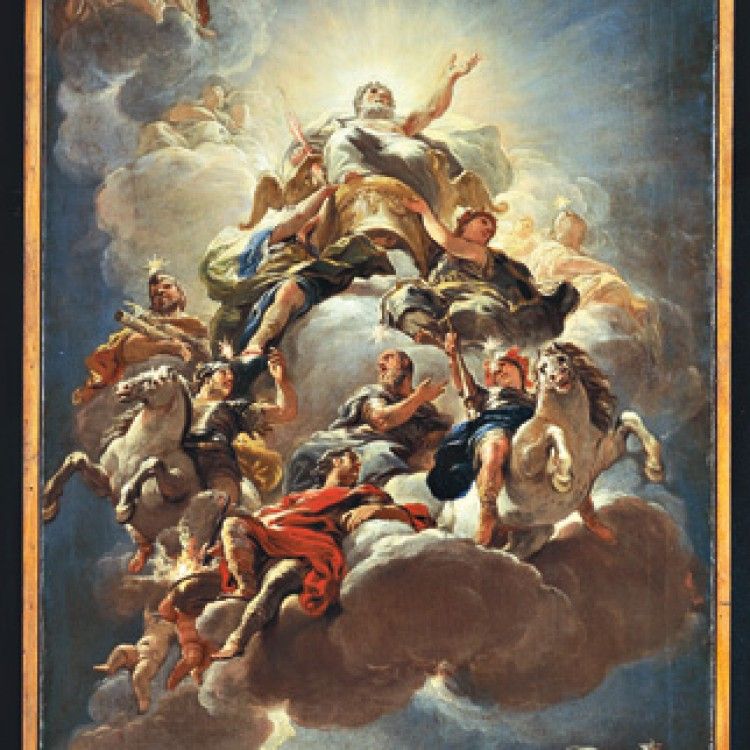 Famous Works of Art in Baroque Era
The Ecstasy of 
Saint Teresa
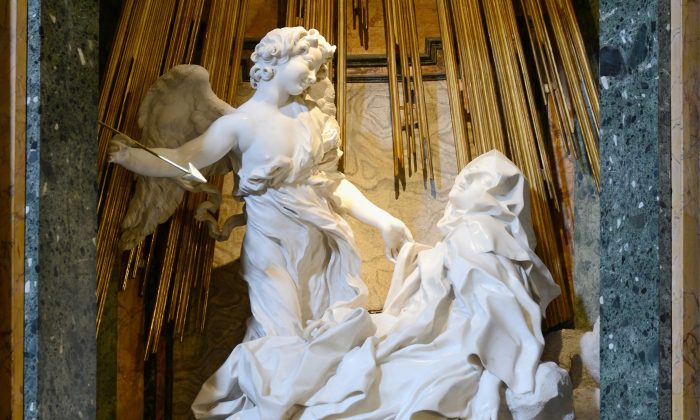 Elevation of the Cross
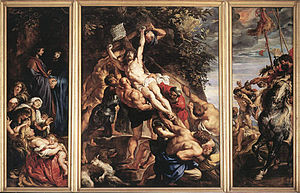 Crucifixion of St. Peter
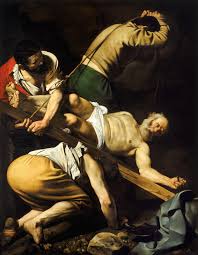 Romantic Era (1800-1850)
Celebration of nature, focus on the inner self and an expression of emotion 
Emphasis on personal freedom and independence
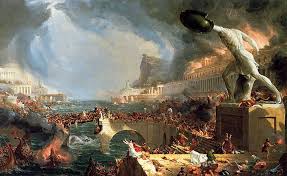 Liberty Leading the People
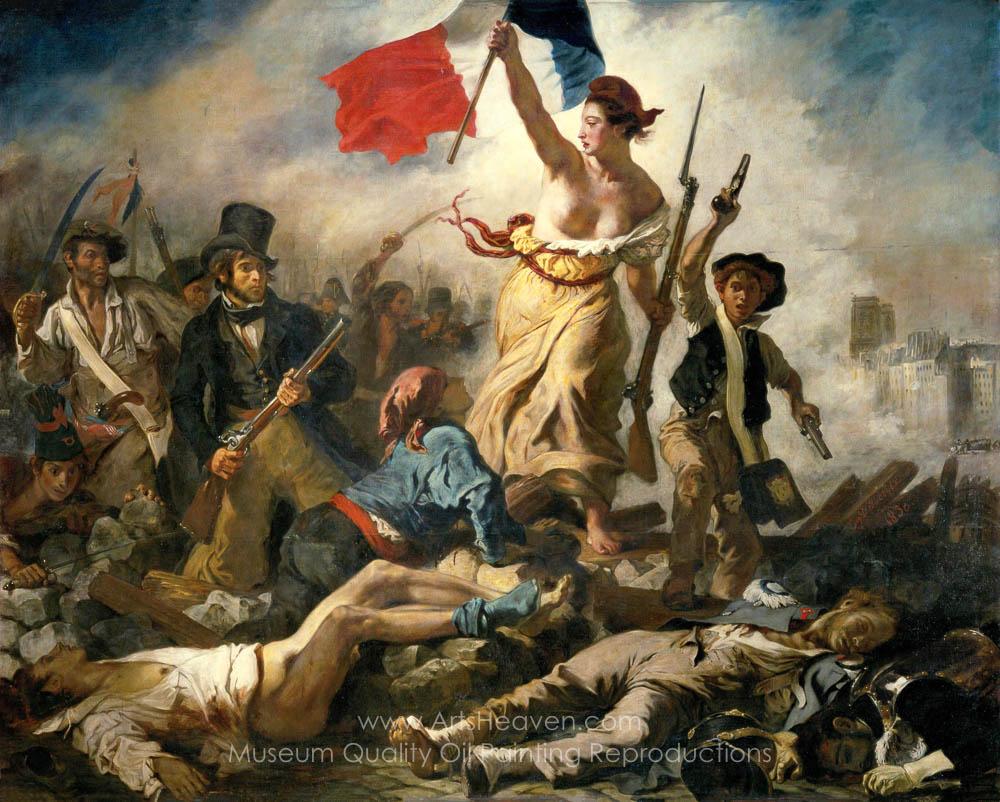 Wanderer above the Sea of Fog
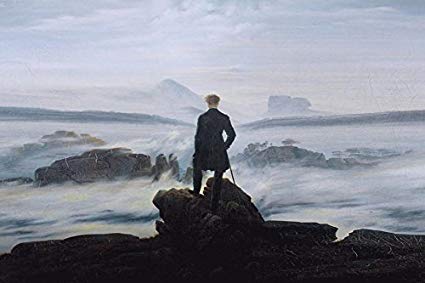 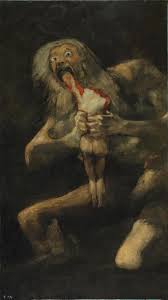 Saturn Devouring His Son
Modern Era (1860s-1970s)
Rejection of history and conservative values
Experimentation with form (shapes, colors)
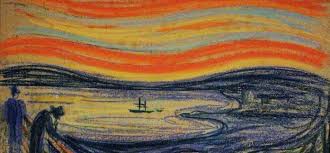 Famous Modern Era Paintings
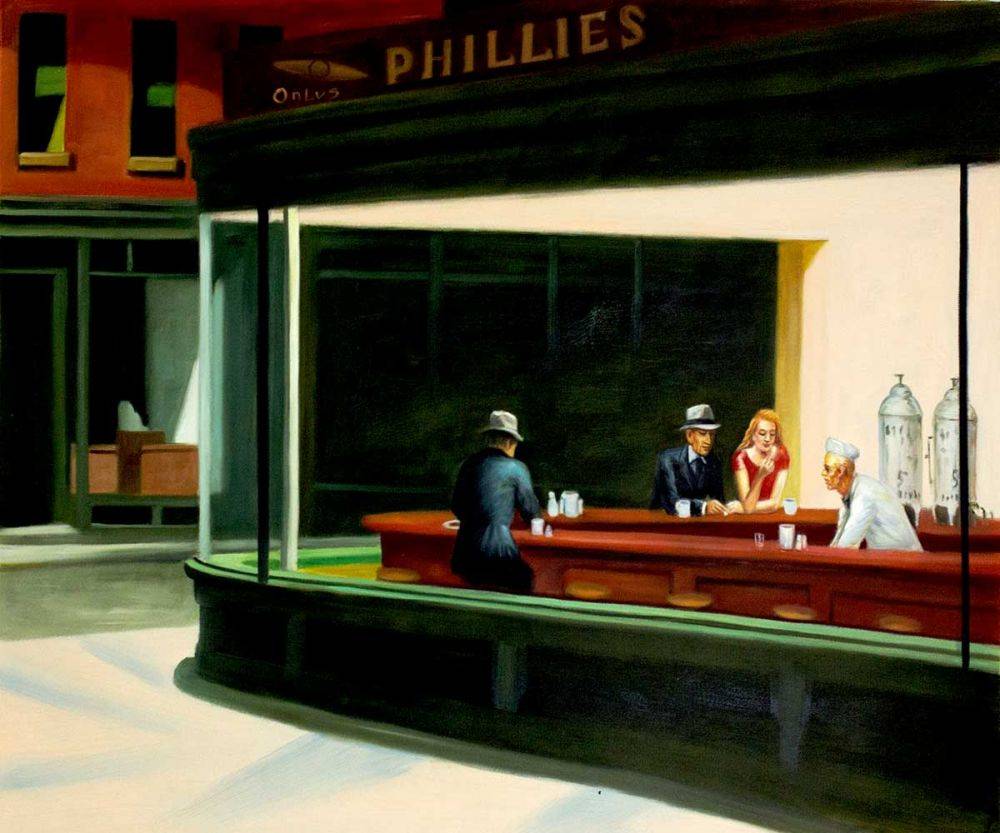 Nighthawks
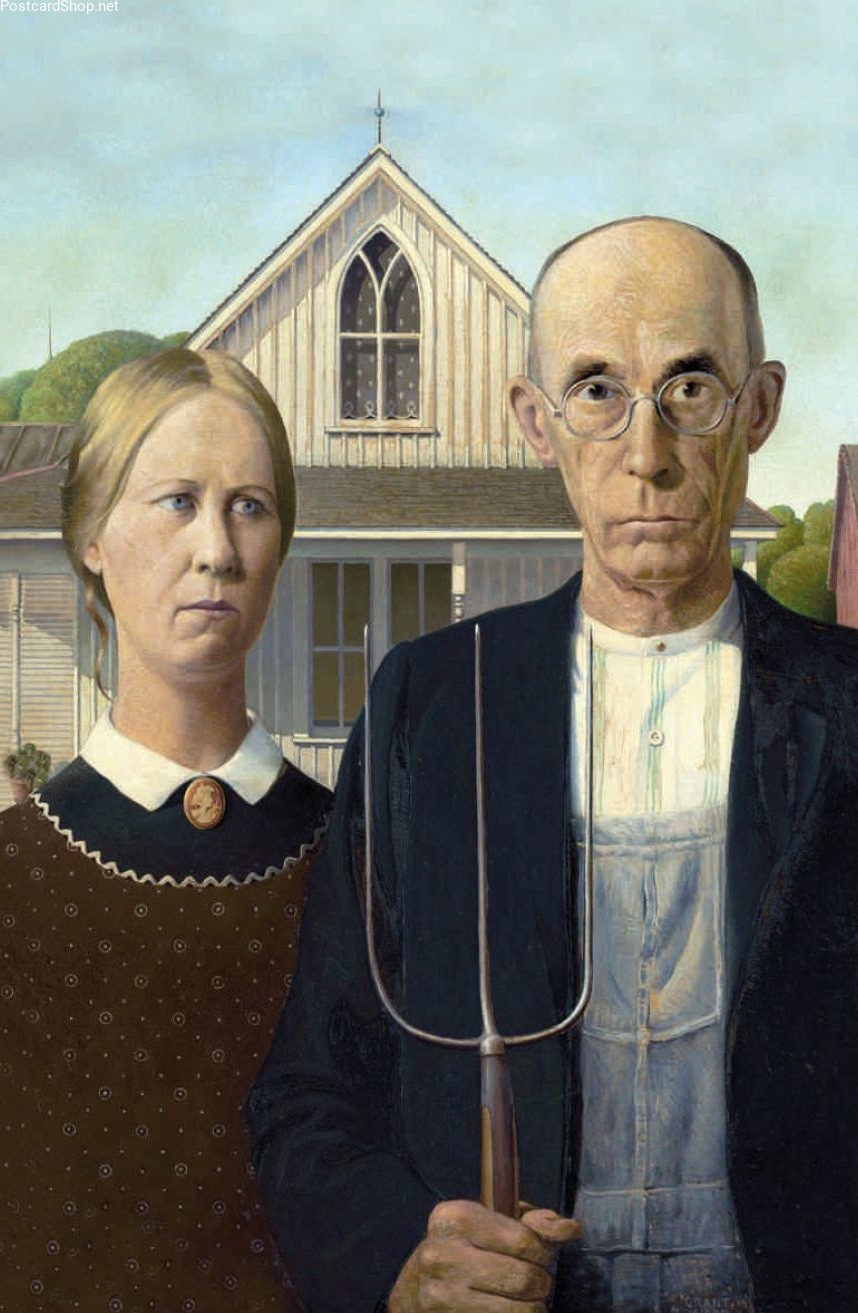 American Gothic
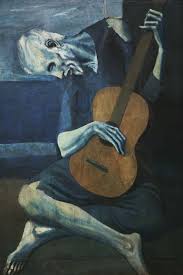 The Old Guitarist